GEOMETRIYA
8- sinf
Mavzu: Pifagor teoremasiga teskari 
teorema
Pifagor teoremasi
To‘g‘ri  burchakli  uchburchak  gipotenuzasining kvadrati uning katetlari kvadratlarining yig‘indisiga teng.
c2 = a2 + b2
c
b
a2 = c2 - b2
b2 = c2 - a2
a
Agar, a =1,5;  c =1,7 bo‘lsa, b  katetni toping.
Berilgan:
  a = 1,5, c = 1,7;
  b -?
b
c
c2 = a2 + b2
a
Mustahkamlash
Pifagor uchliklarini aniqlang:
?
√
3) 5, 12, 13;
1) 5, 11, 12;
c2 = a2 + b2
?
√
4) 11, 12, 15;
2) 6,  8, 10;
c > a
1) 122 = 52 + 112
        144 ≠ 25 +121
3) 13252 + 122
          169 = 25 + 144
c > b
2) 102 = 62 + 82 
       100 = 36 + 64
4) 152 = 112 + 122
        225 ≠ 121 +144
Pifagor teoremasiga teskari teorema
Agar uchburchak  gipotenuzasining kvadrati uning katetlari kvadratlarining yig‘indisiga teng bo‘lsa, u holda uchburchak  to‘g‘ri  burchakli bo‘ladi .
A
Masalan: AC = 9;  BC = 12;  AB =15 bo‘lsa,
 ucburchak turini aniqlang.
152 = 92 + 122
 225 = 81 +144
 225 = 225
B
AB2 = AC2 + BC2
C
Demak , ABC uchburchak – to‘g‘ri burchakli.
№4. Noma’lum x ni toping
Berilgan: 
Δ ABD  va  Δ ACD  –  90° li
AD - balandlik
AB = 5 cm, AC=6 cm 
AB = DC
x(BD) - ?
A
5 cm
6 cm
C
B
x cm
D
5 cm
6
6
6
Masala
To‘g‘ri to‘rtburchak tomonlari 2,4 dm va 7 cm ga teng. 
Uning dioganalini toping.
Berilgan:
  a = 2,4 dm 
  b = 7 cm
  d -?
d2 = a2 + b2
d -?
b
= 0,7 dm
a
Mustaqil bajarish uchun topshiriqlar:
Darslikda berilgan  
 2-, 3-, 6 – masalalarni yechish
(46- bet).
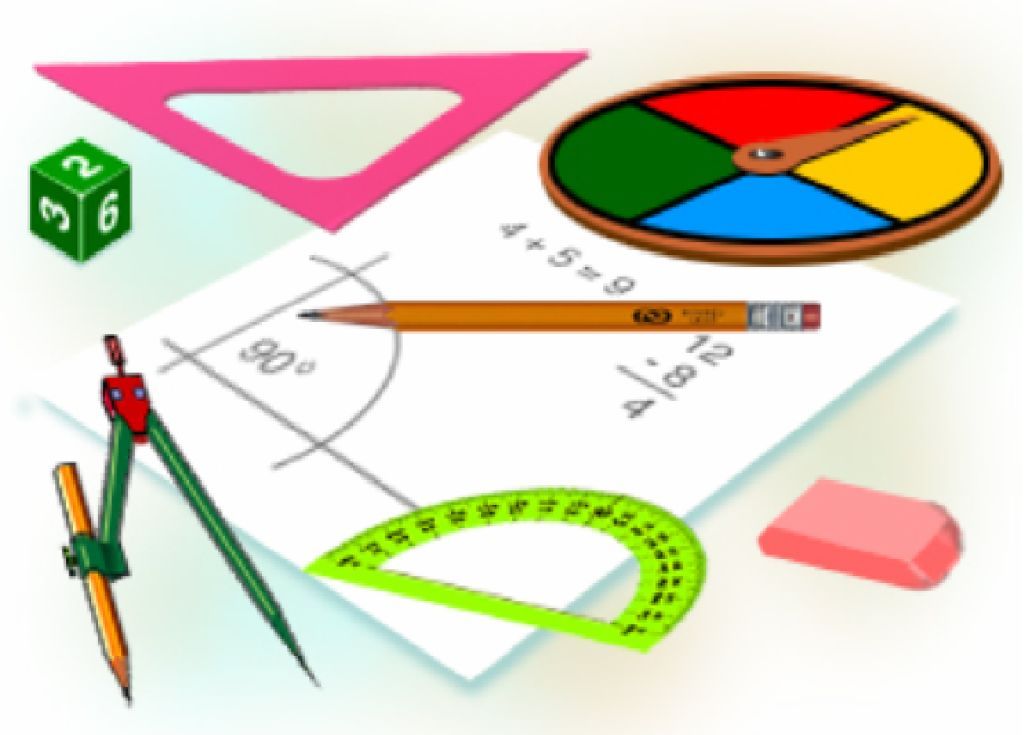